Правописание личных окончаний глаголов
Тренажёр по русскому языку
4класс
Технологический прием  «Универсальный тренажер»
Дорогой  друг!
Помоги гномам собрать на цветочную лужайку разлетевшихся бабочек. Для этого правильно определи личные окончания глаголов. 
Если захочешь вспомнить правило, кликни мышкой  по солнышку.
                      Удачи  тебе!
Начать
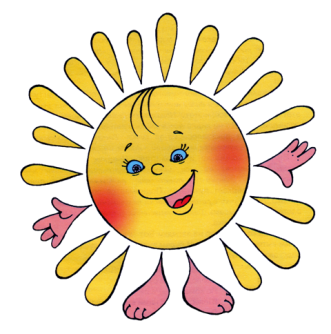 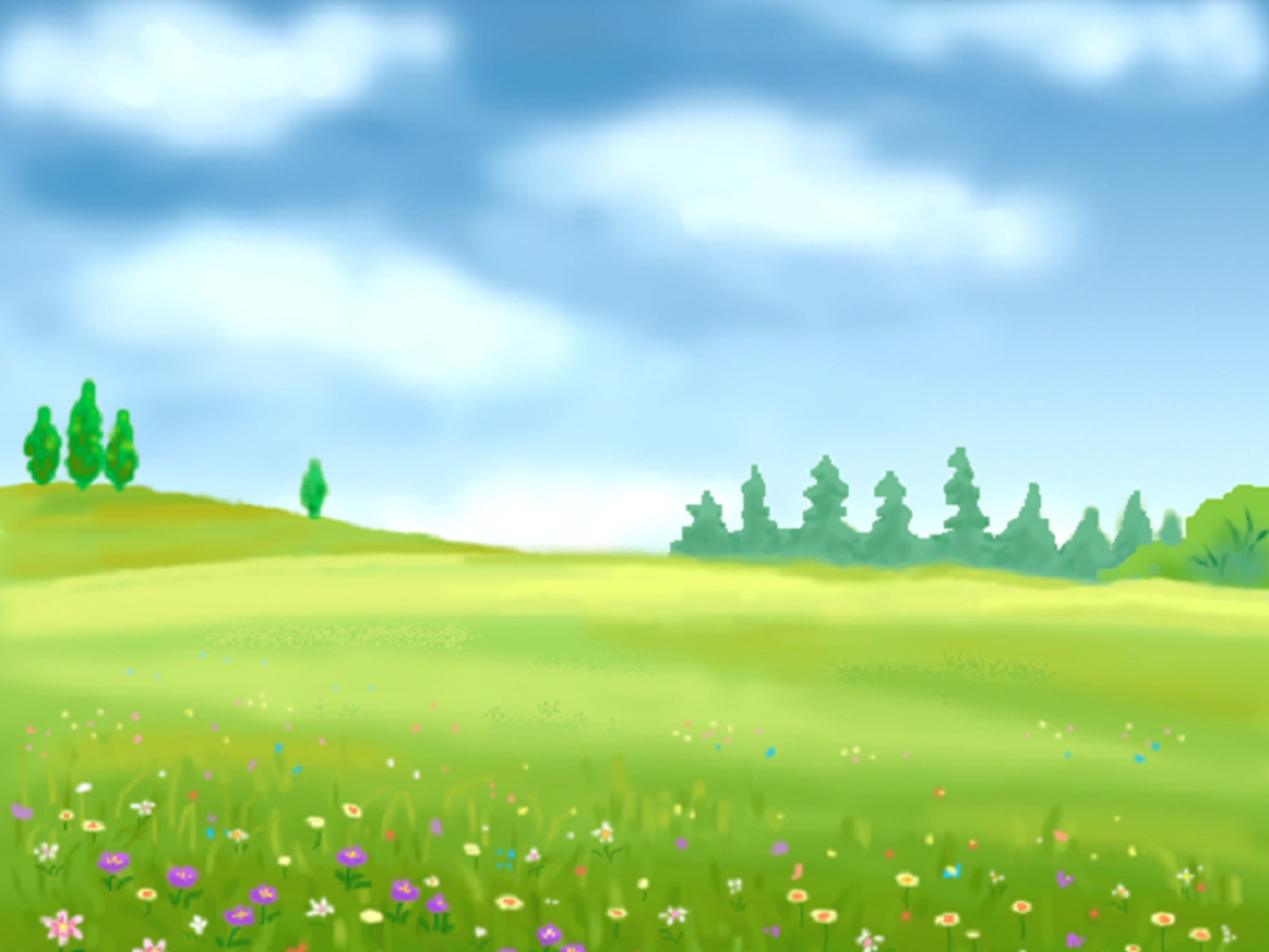 Чтобы определить
спряжение,
выясни
окончание под 
ударением
или
окончание
безударное
И ещё: смотреть, обидеть, 
слышать, видеть,     ненавидеть,
гнать, держать,
дышать, вертеть
и зависеть, и терпеть.
I
II
Поставь глагол
в неопределённую
форму
-е..
-ут
-ют
-и..
-ат
-ят
I
II
Все,кроме
на-ить
(+искл.
брить
стелить)
на –ить

(+ искл.
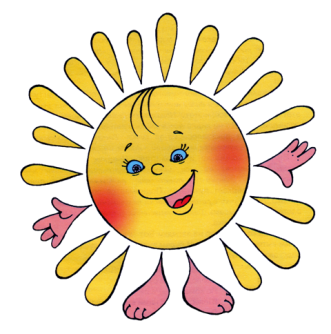 ет
Молодец!
?
он  мечта …
Ошибаешься!
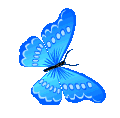 ешь
ет
ем
ете
ют
им
ишь
ит
ите
ят
ещё
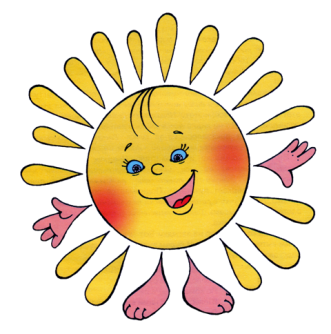 Молодец!
ишь
ты  прикле
?
Ошибаешься!
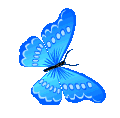 ешь
ет
ем
ете
ют
им
ишь
ит
ите
ят
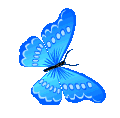 ещё
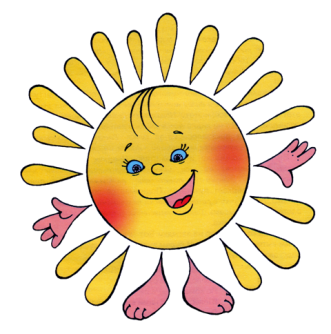 Молодец!
ете
?
вы  пляш
Ошибаешься!
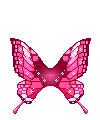 ешь
ет
ем
ете
ют
им
ишь
ит
ите
ят
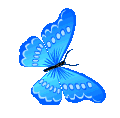 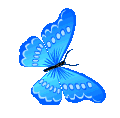 ещё
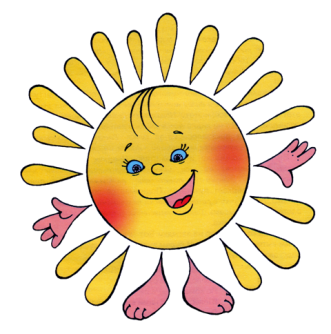 ?
Молодец!
они  прогон
ят
Ошибаешься!
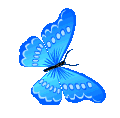 ешь
ет
ем
ете
ют
им
ишь
ит
ите
ят
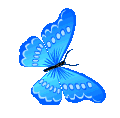 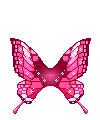 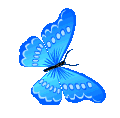 ещё
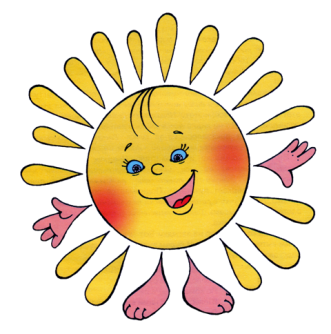 Молодец!
ит
?
он  рассуд
Ошибаешься!
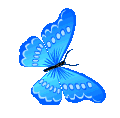 ешь
ет
ем
ете
ют
им
ишь
ит
ите
ят
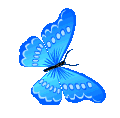 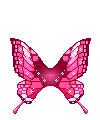 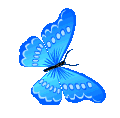 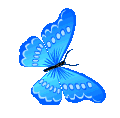 ещё
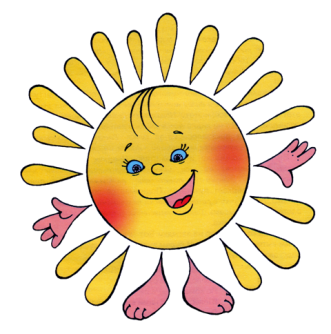 Молодец!
вы обид
ите
?
Ошибаешься!
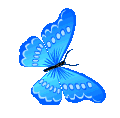 ешь
ет
ем
ете
ют
им
ишь
ит
ите
ят
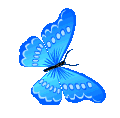 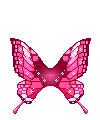 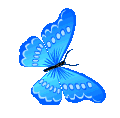 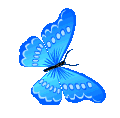 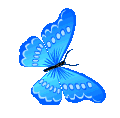 ещё
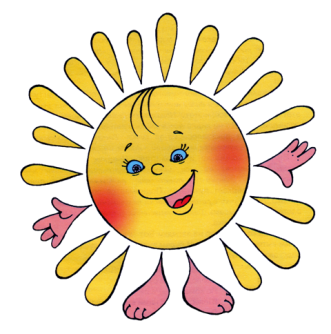 им
?
мы терп
Молодец!
Ошибаешься!
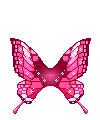 ешь
ет
ем
ете
ют
им
ишь
ит
ите
ят
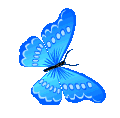 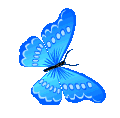 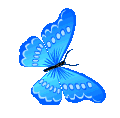 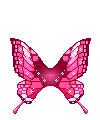 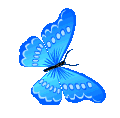 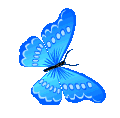 ещё
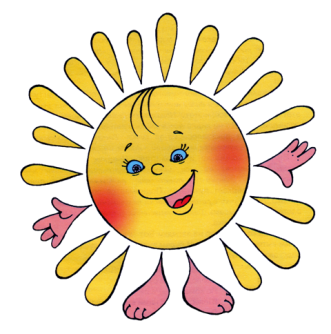 Молодец!
они посе
?
ют
Ошибаешься!
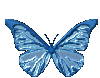 ешь
ет
ем
ете
ют
им
ишь
ит
ите
ят
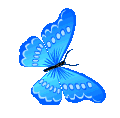 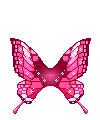 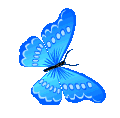 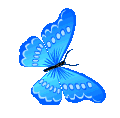 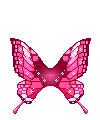 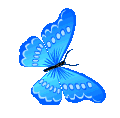 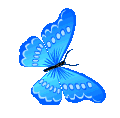 ещё
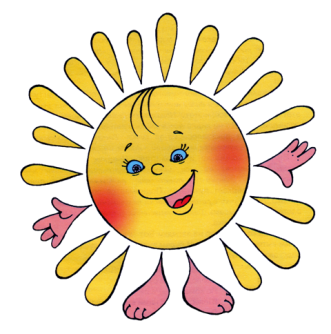 Молодец!
ем
мы вытян
?
Ошибаешься!
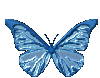 ешь
ет
ем
ете
ют
им
ишь
ит
ите
ят
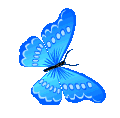 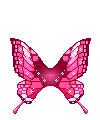 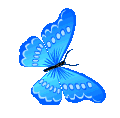 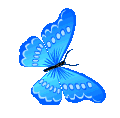 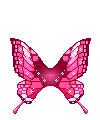 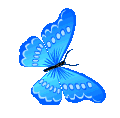 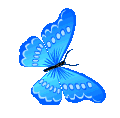 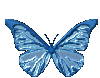 ещё
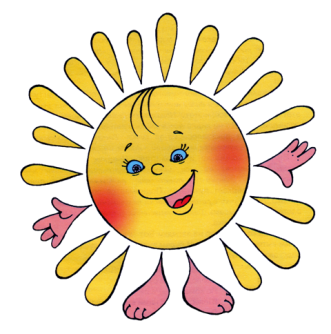 ты порт
?
ишь
Молодец!
Ошибаешься!
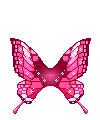 ешь
ет
ем
ете
ют
им
ишь
ит
ите
ят
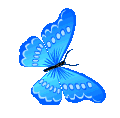 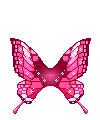 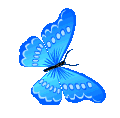 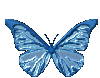 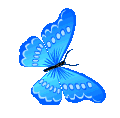 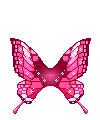 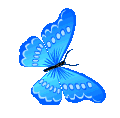 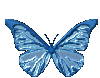 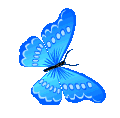 ещё
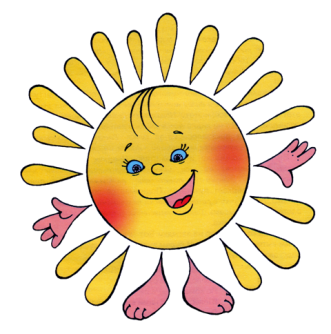 Молодец!
мы постел
?
ем
Ошибаешься!
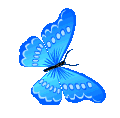 ешь
ет
ем
ете
ют
им
ишь
ит
ите
ят
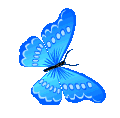 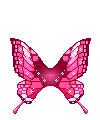 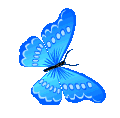 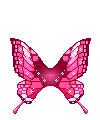 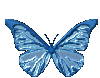 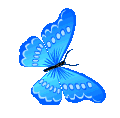 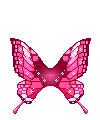 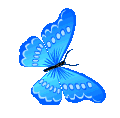 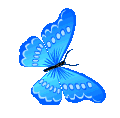 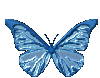 ещё
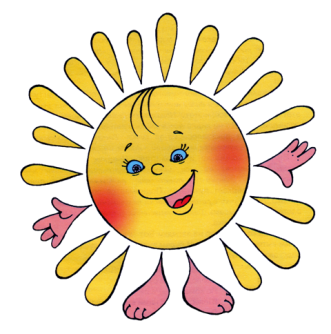 она выглян
?
Молодец!
ет
Ошибаешься!
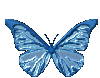 ешь
ет
ем
ете
ют
им
ишь
ит
ите
ят
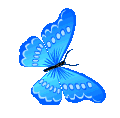 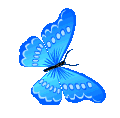 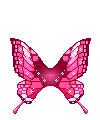 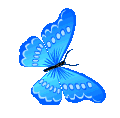 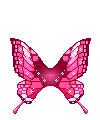 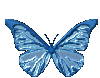 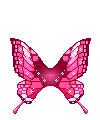 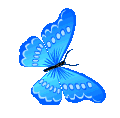 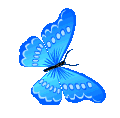 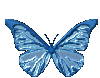 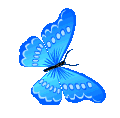 Источники:
http://textures.photoshop-ramki.ru/wp-content/uploads/2012/09/Detskie-21.jpg  -полянка
http://img-fotki.yandex.ru/get/5905/novprospekt.12/0_6beed_e5a8dea6_L.png гном
http://img-fotki.yandex.ru/get/6004/novprospekt.13/0_6beff_7766e66a_L.png гном
http://img-fotki.yandex.ru/get/6504/171991707.0/0_7facf_3f8b310b_L.png   розовые цветы
http://img-fotki.yandex.ru/get/6604/171991707.0/0_7fad4_6f7ad0e2_L.png маки
http://img-fotki.yandex.ru/get/6609/171991707.0/0_7fabf_16fb46b2_L.png сиреневые цветы
http://img-fotki.yandex.ru/get/6406/171991707.0/0_7fac7_bdd377c2_L.png цветы космея
http://images-photo.ru/_ph/17/2/326316644.gif бабочка
http://miranimashek.com/_ph/9/2/143592089.gif  бабочка
http://img-fotki.yandex.ru/get/5802/talana1959.11d/0_5733c_3ad1dc64_S.gif голубая бабочка
http://detsad-kitty.ru/uploads/posts/2012-06/thumbs/1341067138_01.png солнце
http://img-fotki.yandex.ru/get/4401/talana1959.11b/0_572d6_eb0e10ae_S.gif чёрная бабочка